Acids, Bases and Water!
Chapter 19 (mostly)
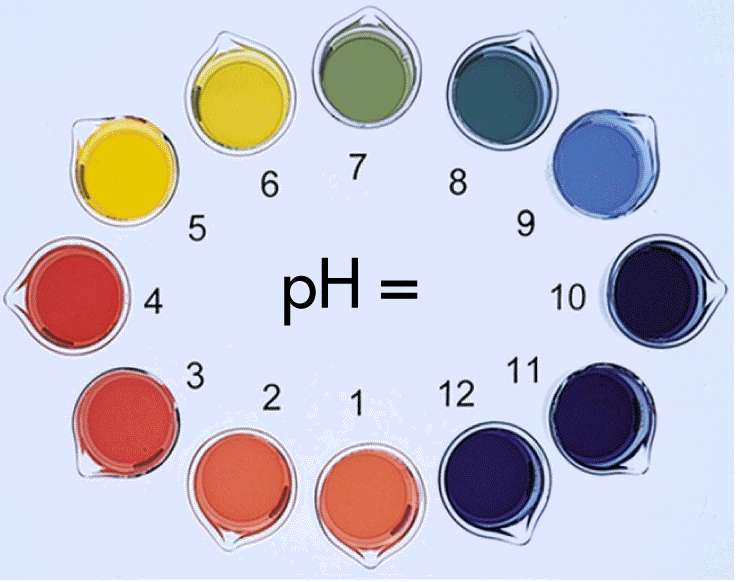 Acids, Bases, & Salts
Electrolytes – conduct an electric current 

Three Theories of Acids & Bases
**KNOW THESE 3**
Arrhenius Theory – (only in H2O)
Acids:  produce H+ in H2O
	HCl  →  H+  +  Cl –      (H+ actually H3O+)
Bases:  produce OH – in H2O
	NaOH  →  Na+  +  OH – 

Brønsted-Lowry Theory – 
Acids:  substance that donates a proton
Bases:  substance that accepts a proton
               NH3  +  H2O  →  NH4+  +  OH–      
            (base)       (acid)           (H+)
Lewis Theory – 
Acids:  electron pair acceptor
Bases:  electron pair donor
               H+   +  – OH  →  H2O
           (acid)     (base)
Amphoteric: a substance that can react as either an acid or a base
		-Water is most common
Ex.  HCl  +  H2O  →  H3O +  +  Cl –  (base accepts H+)
                    (base)
Ex.  NH3  + H2O  →  NH4+  +  OH – (acid donates H+)
                    (acid)

Salt – a crystalline compound composed of the negative ion of an acid and the positive ion of a base
Salts are the product of a neutralization reaction:
		Acid + Base 	→    Salt + Water

		HCl  +  NaOH  →  NaCl  +  HOH
            (acid)             (base)            (salt)            (water)
What type of reaction is below?
Pick out the acid, base, and salt in the following reaction:
		   HF  +  Ba(OH)2  →  BaF2  +  H2O

Strength of Acids & Bases
Strong (acid or base) – completely ionizes in solution
Weak (acid or base) – doesn’t completely ionize
	HCl  +  H2O  →  *H3O+  +  Cl –      (completely ionized)
                        (completely in this form)
     HC2H3O2  +  H2O  ↔  *H3O+  +  C2H3O2 – (not completely 
                     (some in both forms)                       ionized)
*This is called a hydronium ion. It’s what happens when H+ ions are in water. They are basically synonymous with H+ ions.
Not completely ionize = weak acid
Completely ionized = strong acid
Types of Acids (Based on the Arrhenius definition)
Monoprotic – acid that can donate one proton (hydrogen 
                            ion) per molecule (HCl)
Diprotic – acid that can donate two protons per molecule 
                       (H2SO4)
Triprotic – acid that can donate three protons per molecule
                       (H3PO4)
Polyprotic – acid that can donate more than one proton

What about these?
	 H2S		HF	H3PO3		HClO3
General Properties of Acids
	1. Sour taste
	2. Contains hydrogen 
	3. Change color of dyes in acid/base indicators
	4. React with bases to produce salt and water
	5. Are electrolytes

General Properties of Bases
	1. Bitter taste
	2. Feels slippery to the skin
	3. Usually contains OH
	4. Change color of dyes in acid/base indicators
	5. React with acids to produce salt and water
	6. Are electrolytes
Ion-product Constant for Water
The product of the concentration of the hydrogen ions and the hydroxide ions in water
Kw = [H+] x [OH-] = 1.0 x 10-14

[H+] may change and [OH-]  may change, but the product of the two will remain constant
Using Ion concentration to determine acidity
If [H+] > [OH-]  than the resulting solution is acidic
 If [H+] < [OH-]  than the resulting solution is basic
Coca cola has an If [H+] = 1.0 x 10-5 M, is the solution acidic, basic or neutral? What is the [OH-]  of the solution?
Concept of pH
	pH scale – measures the concentration of hydronium ions (H+/H3O+) in solution





HCl – strong acid (strong electrolyte)
Grapefruit – weak acid (weak electrolyte)

NaOH – strong base (strong electrolyte)
Milk of Magnesia – weak base (weak electrolyte)
Common Acid and Base pH levels
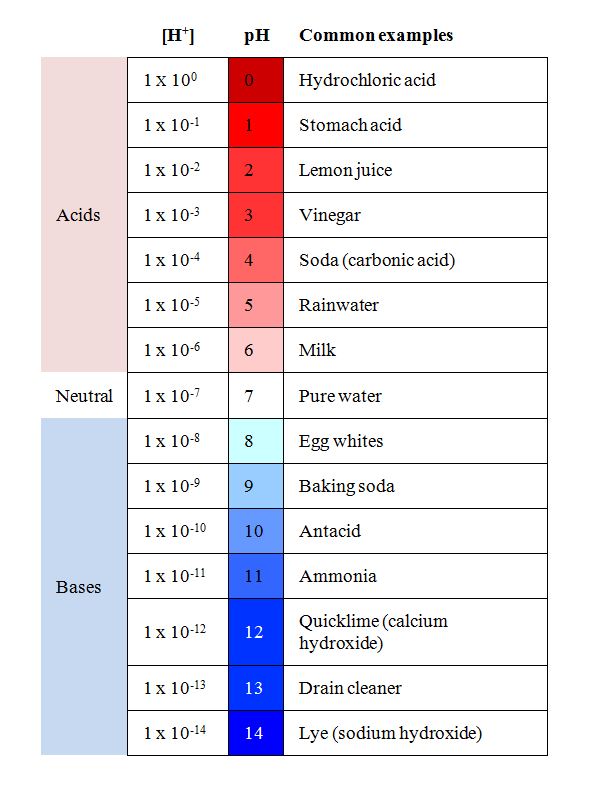 Indigestion problems?
Determine the pH
pH – measures the concentration of hydronium ions [H+/H3O+] in solution
Format:
			[H+] = 1.00 x 10-XM
	(if number in blue is 1)pH = X
The measure of the hydronium ion concentration
pH = -log [H+]
Find the pH 
1.00 x 10-3M
3
1.00 x 10-10M
10
Acidic? Basic? Neutral?
Determine the pOH
pOH - measures the concentration of hydroxide ions (OH-) in solution
Format:
[OH-] = 1.00 x 10-XM
	(if number in blue is 1) pOH = X
Find the pOH 
1.00 x 10-3M
3
1.00 x 10-10M
10
pH and pOH
From the Kw equation we can determine that:
		pH + pOH = 14
If the pH of a citric acid solution is 3.7, what is the pOH?
14 – 3.7 = 10.3
pOH = 10.3
If the pOH of a solution is 6.8 what is the pH of that same solution?
14 - 6.8 = 7.2
pH = 7.2
Acidic? Basic? Neutral? (always in terms of pH)
Acid Nomenclature (Naming!)
	A.  Binary Acid  (2 elements)
		hydro____ic
		HBr – Hydrobromic Acid
		HCl – Hydrochloric Acid
		HF – Hydrofluoric Acid









Are these monoprotic, diprotic, or triprotic acids?
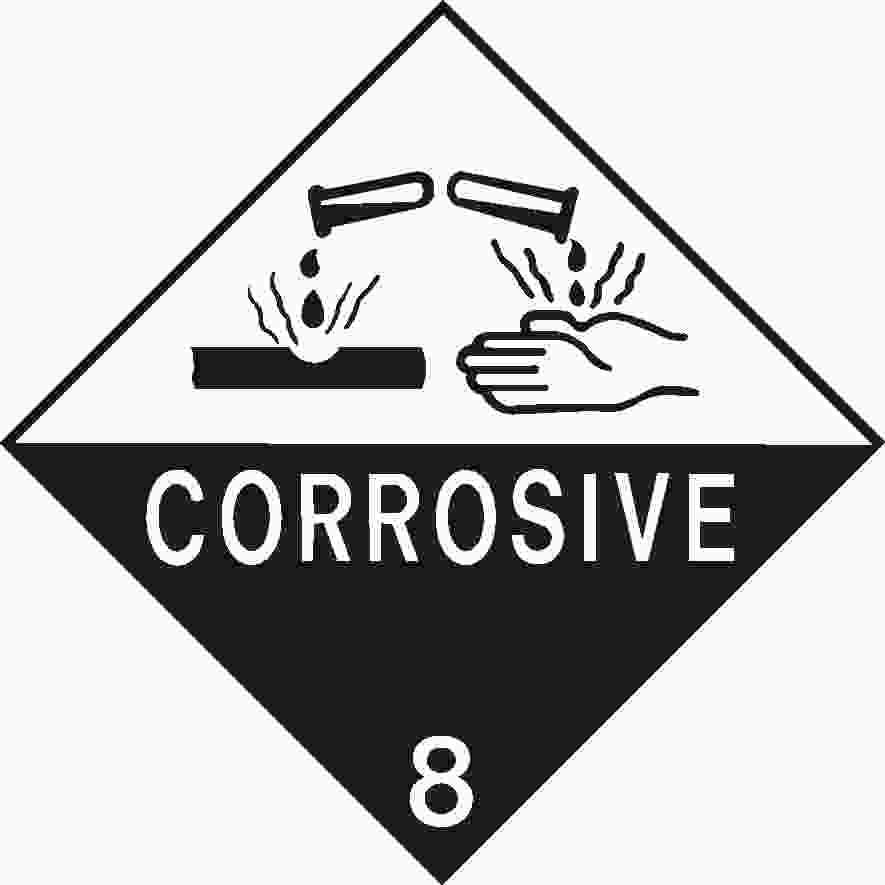 Acid Nomenclature (Naming!)

B. Oxyacids or Ternary Acids
	Acid	           Name
	HClO4	  perchloric acid
	HClO3	       chloric acid
	HClO2	       chlorous acid
	HClO	  	hypochlorous acid

	Ion	           Name
	ClO4 – 	     perchlorate 
	ClO3 – 	          chlorate 
	ClO2 – 	          chlorite
	ClO – 	  hypochlorite 

		Note:  ate  =>  ic
          		   ite => ous
Titration p.613
What is titration?
What is the end point?
What is the equivalence point?
Why is the endpoint significant in terms of your procedure for a lab?
Water!
Water is a polar covalent compound
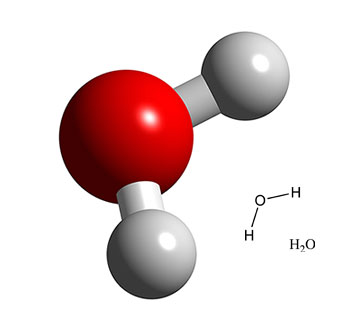 More Water!
Water is considered to be polar. 
Water will be attracted to static electricity (comb and faucet)
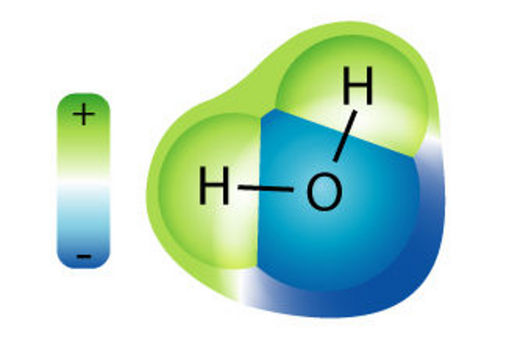 Polar vs NonPolar
Polar
Molecule is composed of  different types of atoms (H2O)
NonPolar
Molecule is composed of the same types of atoms (H2)
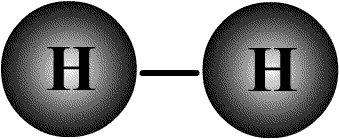 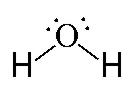 Polar or Nonpolar?
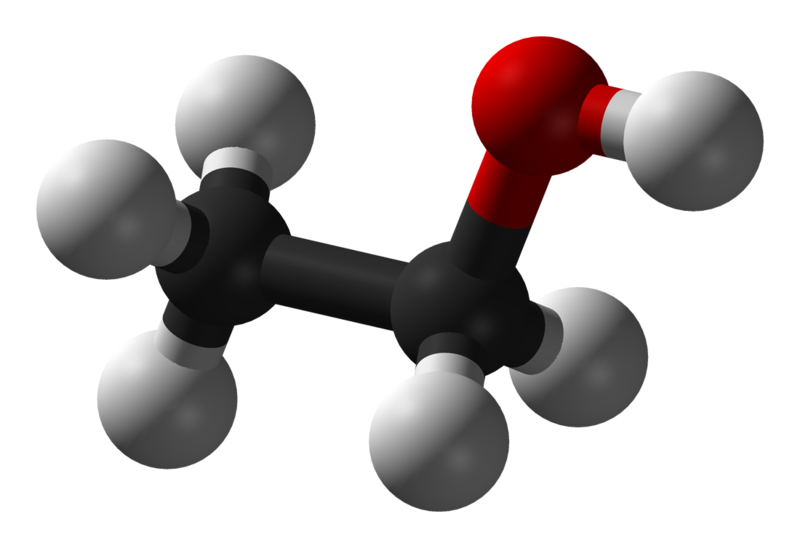 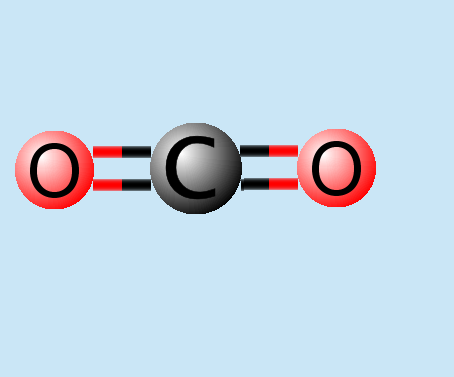 Carbon Dioxide
Ethanol
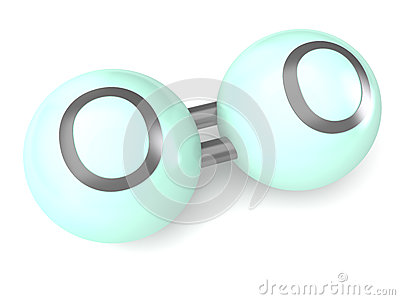 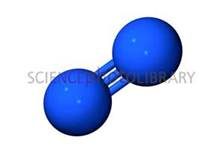 Oxygen Gas
Nitrogen Gas
Polar or Nonpolar?
CH3OH

Ne

K3 (PO4)
Br2

NaOH

Cl2
Calculating the Molarity of an Acid
Neutralization Reaction (Monoprotic)
Acids and bases produce salt and water
HCl + NaOH  NaCl + H2O
Same as before!
M1 x V1 = M2 x V2
15mL of HCl is mixed with 10mL of NaOH which has a molarity of 3.0 M and completely neutralized. What is the molarity of the acid solution?
M1 x 15mL = 10mL x 3.0MM1 = 2.0M